おでこシワ
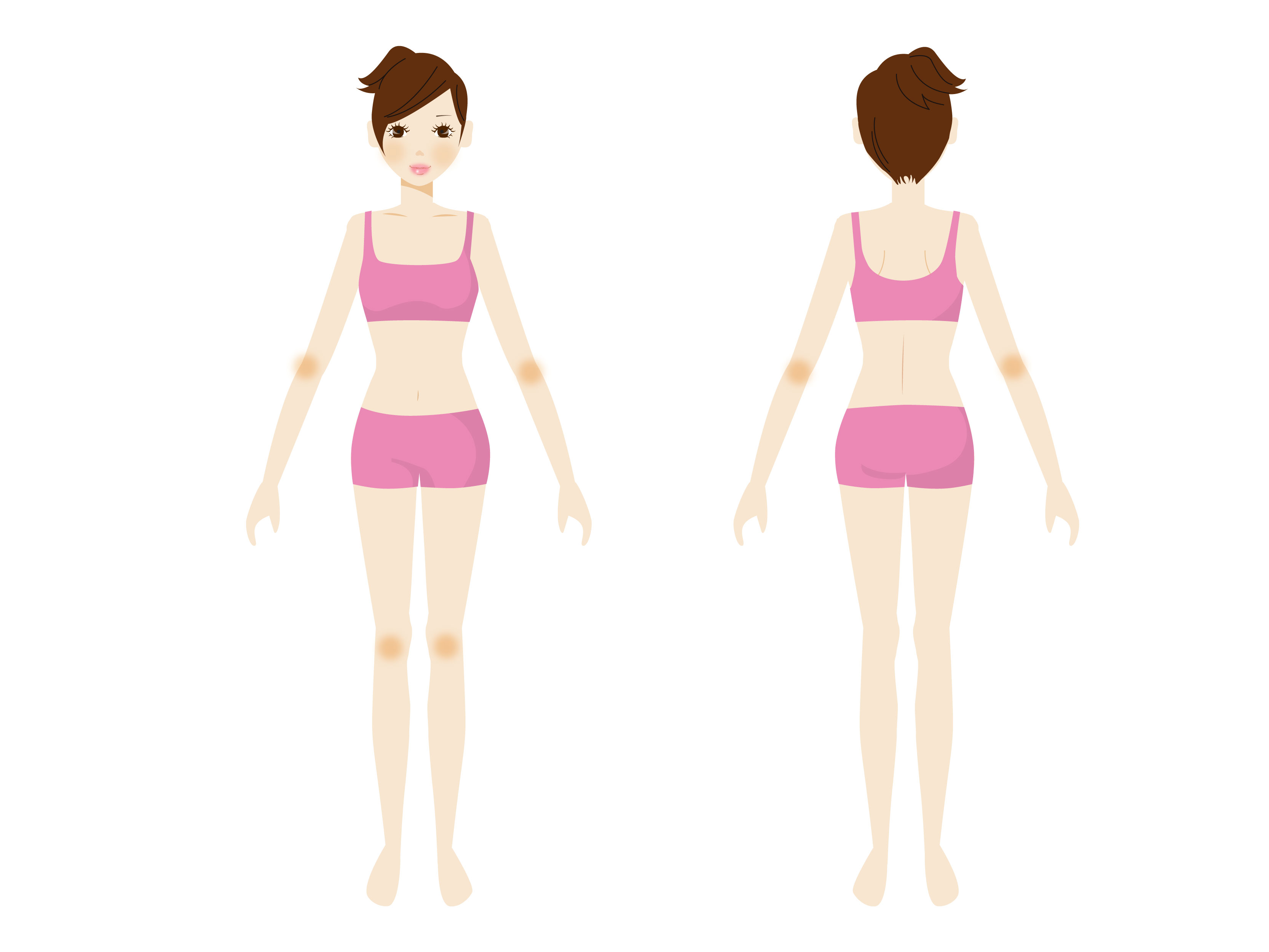 フェースライン
目尻シワ
ほうれい線
二重あご
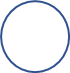 二の腕
背中
肘たるみ
ウエストくびれ
腰回り
下腹
ももハリ
たれ尻
太もも
膝上
脂肪溶解
と
ふくらはぎ
たるみ除去